LA SERENISSIMA E LE SUE ISTITUZIONI
STORIOGRAFIA
MITO E ANTIMITO DOPO LA CADUTA
STORIOGRAFIA AUTOREFERENZIALE
MITO DEBOLE – MITO CELEBRATIVO – MITO FORTE
STORIOGRAFIA FRANCESE
PRIMA DELLA CADUTA
MITO: SPLENDORE DELLE LEGGI – TRANQUILLITA’ SOCIALE – PACE E ARMONIA
STATO MISTO – GASPARE CONTARINI
ANTIMITO NEL SEICENTO
TESTI APOCRIFI: ICASTICI – CRITICI – CRONACHE, DIARI
OPINIONE DI FRA PAOLO SARPI – 1680 – TRADOTTA
RELAZIONE DELLA REP. DI VENEZIA PRESUNTO AUTORE FRANCESCO DELLA TORRE
NON CONTRADDITTORIA MA IRONIA – SVELAMENTO DEL POTERE
CAPITOLARI INQUISITORI DI STATO
DISSENSI INTERNI – SI INDICANO LE ROCCAFORTI DEL POTERE
ANALISI STORIOGRAFICA
COME PROCEDERE?
ANTROPOLOGIA GIURIDICO-POLITICA
REPUBBLICANESIMO
ASSENZA DI UNA CORTE
CORPO PARITARIO DI POTERE
PRIMUS INTER PARES
ASSENZA MODULI GERARCHICI
TEMA DELL’ONORE
COMUNALISMO E MUNICIPALISMO
GIURISDIZIONALISMO E RELIGIONE
SEPARATEZZA POLITICA E GIURIDICA
RES PUBLICA
EGUAGLIANZA
TERRITORIO
DIRITTO
MAGISTRATURE
GIURISTI
GERARCHIA DELLE FONTI
ESPRESSIONE DELLA REALTA’ COMUNALE
SORGERE DELLE SIGNORIE E DEI PRINCIPATI
COMUNE VENECIARUM
POI DOMINIUM
Res publica di Venezia
- SERRATA (NASCITA PATRIZIATO)
- MERCATURA
- STATO DA MAR 
- DOGADO 
- GRUPPO DI LAICI?
- DIRITTO
- GERARCHIA DELLE FONTI
- COSMOPOLITISMO
PATRIZI E MERCANTI
- MERCATURA 
- ARSENALE E ATTIVITA’ ARMATORIALE E NAVALE
- RAPIDI ARRICCHIMENTI – FLUIDITA’ CETO DIRIGENTE
- COMMERCIO COME FATTORE DI COESIONE SOCIALE
- RISCHI – DEFINIZIONE DI MACHIAVELLI
STATO DA MAR
INIZIALMENTE PENETRAZIONE ECONOMICA – FONDACI – PIU’ VENEZIE – MERCATI – COSTANTINOPOLI- TREBISONDA (BAILI) – SCALI DI NAVI – GALEE CON BALESTRIERI – MUDE – TUTTO DEVE ANDARE A VENEZIA
QUARTA CROCIATA – ESPANSIONE
NEL QUATTROCENTO CONSOLIDAMENTO – CIPRO 1489 – NON SOLO PUNTI D’APPOGGIO MA BOSCHI – AGRICOLTURA - FISCO
PERDITA PROGRESSIVA (NEGROPONTE 1540 – ALBANIA (1570)
GUERRA DI CANDIA – SETTECENTO
MA PELOPONNESO
DIRITTO CONSUETUDINARIO MA ANCHE ARBITRIUM E DIRITTO VENETO
DUE CHIESE E DUE RELIGIONI
VENEZIANIZZAZIONE DEL DOMINIO – MADRE PATRIA – SCALI COLLEGATI – SINDACI – MA NEL SEICENTO PROVVEDITORI
Perenne insicurezza
Morlacchi - uscocchi
VENEZIA E IL SUO DIRITTO
- STATUTI SECOLO XIII – PROMISSIO MALEFICIORUM
- IMPORTANZA DIRITTO CONSUETUDINARIO
- BINOMIO GIUSTIZIA E POLITICA
- ASSENZA TECNICI DEL DIRITTO
- NON ESPLICITAZIONE DEL DIRITTO ROMANO
Gerarchia delle fonti
- IN EUROPA:    STATUTI
                           CONSUETUDINI
                           ANALOGIA
                           DIRITTO COMUNE ROMANO

- A VENEZIA:    STATUTI DI VENEZIA
                          CONSUETUDINI
                          ANALOGIA
                          ARBITRIUM – DISCREZIONALITA’

- GIUSTIZIA E POLITICA
- PERCHE’?
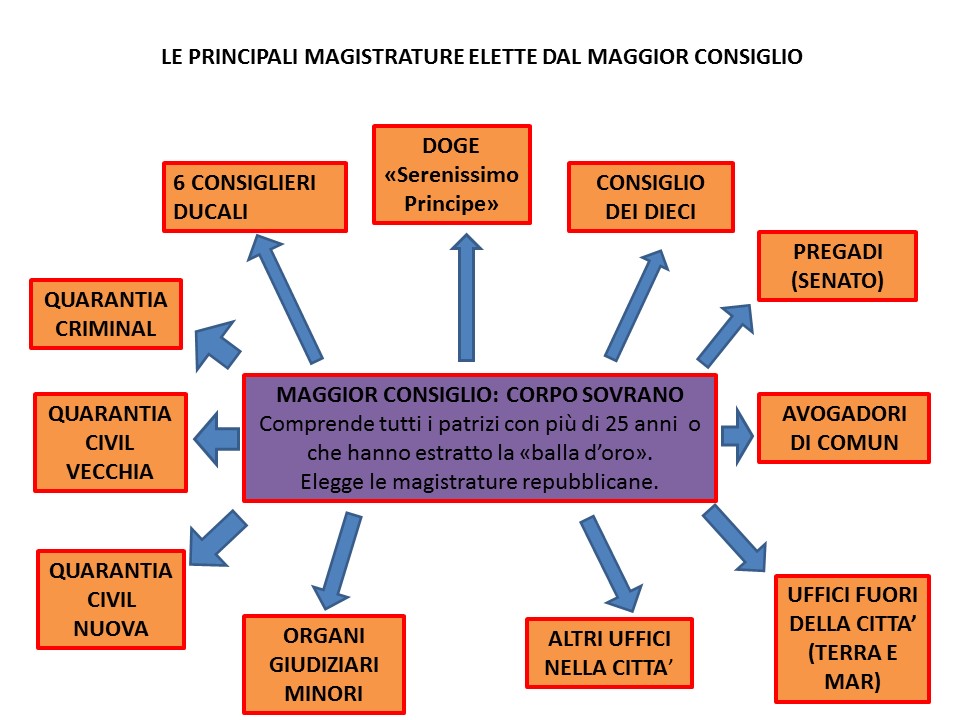 DOGE
FIGURA IMPORTANTE 
MA PRIMUS INTER PARES
LETTERE INDIRIZZATE A LUI 
PROCEDE AFFIANCATO DAI SEI CONSIGLIERI
PRESIEDE INSIEME A SIGNORIA
LIMITI E CONTROLLI: PROMISSIO – INQUISIZIONE DOGE DEFUNTO - 
PAURA DEL TIRANNO
CAPPELLA DUCALE 
PRIMICERIO
ANCHE FORTI PERSONALITA’
ALCUNE IMMAGINI DI DOGI: FRANCESCO FOSCARI; ANDREA GRITTI; SEBASTIANO VENIER
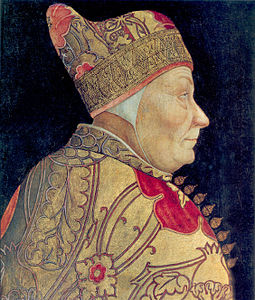 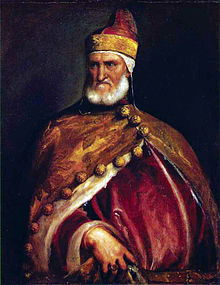 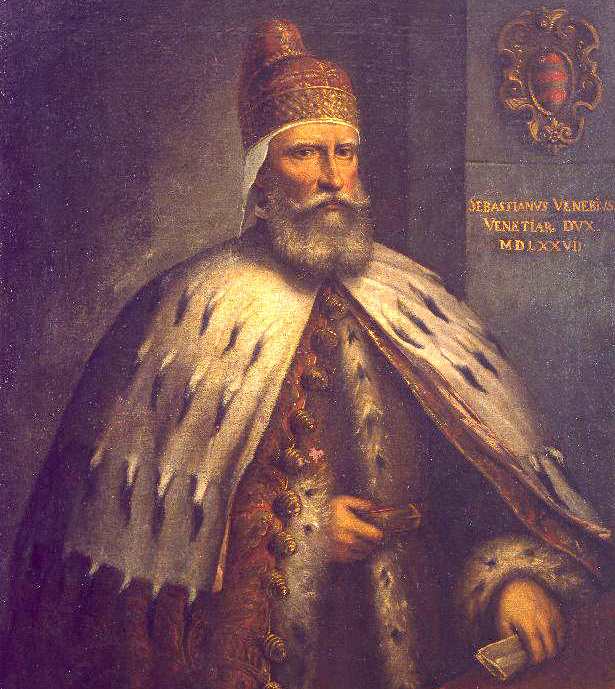 SERRATA DEL MAGGIOR CONSIGLIO
- momento decisivo – fine ‘200 e inizi ‘300
- sua valutazione storica e storiografica
- nascita aristocrazia
- ma libri d’oro
- casato – casa – lignaggio – famiglia
- linea femminile – doti – beni parafernali 
- esistenza di famiglie egemoni di fatto
- 25 anni – avo o padre in M. C.
- ESPANSIONE PROPRIETA’ IN TERRAFERMA – VILLE - BONIFICHE
- DEMOGRAFIA E POLITICA – FEDECOMMESSI – PRIMOGENITURE
CITTADINANZA
Cittadini originari (ceppo da cui si stacca il patriziato) – figli di padre veneziano
Notevoli privilegi – scuole grandi
Finiscono per prendere in mano uffici della Repubblica con la cancelleria ducale
Cittadini per privilegio: DE INTUS (commercIo a Venezia ed esercizio arti)
Cittadini DE INTUS E DE EXTRA: attività commerciale dentro e fuori Venezia
Per entrambe richiesti un determinato numero di anni o concessioni per grazia
A partire da fine ‘300 si crea un ceto intermedio tra patrizi e popolo
Le cariche sono assegnate ai cittadini originari
Dal 1569 CHIUSURA, con tre requisiti: nati a Venezia, risiedervi da tre generazioni, nascita legittima
CANCELLERIA  CONSIDERATA L’ANIMA DELLA REPUBBLICA
Alla fine del Quattrocento tra notai e segretari sono un’ottantina
Un’élite con il CANCELLIER GRANDE
Scuola di San Marco
COSTITUZIONE DI VENEZIA
- Fluida – consuetudinaria – aspetti repubblicani – aristocrazia – città stato – pragmatismo – ordine ideale/ordine vissuto – mito/realtà

- OBBLIGO ASSUNZIONE CARICHE
- LORO GRATUITA’
- COLLEGIALITA’ DELLE MAGISTRATURE
- LORO PROVVISORIETA’ (APPARENTE)
- INTERFERENZA RECIPROCA
- SOVRAPPOSIZIONE DI ORGANI
- CONTUMACIA
- STRETTEZZE E BALLOTTE – PIEZI
- TENSIONE ANTIOLIGARCHICA
MAGGIOR CONSIGLIO
- SOVRANITA’
- LUNGHI/CORTI  -  VECCHI/GIOVANI
- ESTRAZIONE NEL GIORNO DI SANTA BARBARA – TRISTI
- aumento demografico nel ‘400
- nei primi decenni del ‘500 massimo numero: 2500 circa; ma non tutti presenti
- agli inizi del ‘700 sono circa 1700
- nel 1796 sono poco più di 1200
- ricchi e poveri – grandi, mediocri e piccoli
- votare leggi (parti)
- eleggere i magistrati (831 di cui 550 in Venezia e 280 fuori)
- SALA , presiedeva Signoria – controllo Avogadori e Censori
- tema del BROGLIO e della corruzione
- sfiducia nei suoi confronti – tema della segretezza – capacità
- ma le sue prerogative rimasero insuperabili
- come dimostrano le tensioni
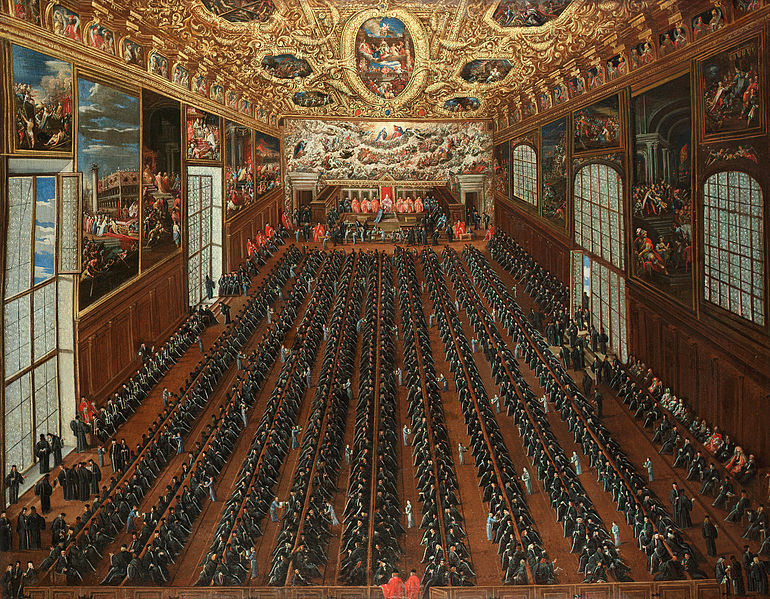 LA SALA DEL MAGGIOR CONSIGLIO IN PALAZZO DUCALE IN UNA RAFFIGURAZIONE DELL’EPOCA
(J. HEINTZ)
MINOR CONSIGLIO
- DOGE più SEI CONSIGLIERI, uno per ogni sestiere
- Sempre a fianco del Doge
- Ruolo importante nel Vacante ducato
- Insieme ai tre capi della Quarantia Criminal costituivano la SIGNORIA
COLLEGIO
- TRE GRUPPI DI SAVI
- FUNZIONE PRECONSULTIVA E DI ISTRUZIONE
- SAVI GRANDI (SEI) PER SEI MESI POLITICA GENERALE E ESTERA – SPEDIRE LETTERE
- SAVI DI TERRAFERMA (CINQUE) PER SEI MESI – ASPETTI MILITARI
- SAVI AGLI ORDINI (PER SEI MESI), COMPETENZE NAVALI - ARSENALE
- VAGLIARE LE CARTE PROVENIENTI DALL’ESTERO
- SUPPLICHE DEI SUDDITI
- COMUNICATE NON LETTE
- CONSULTORI IN IURE
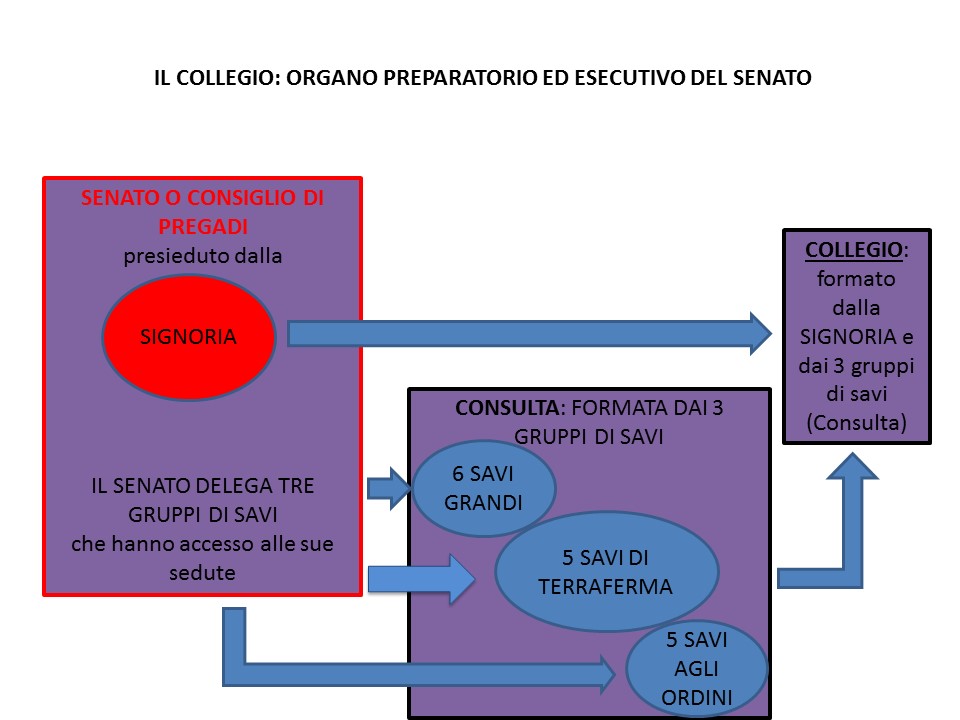 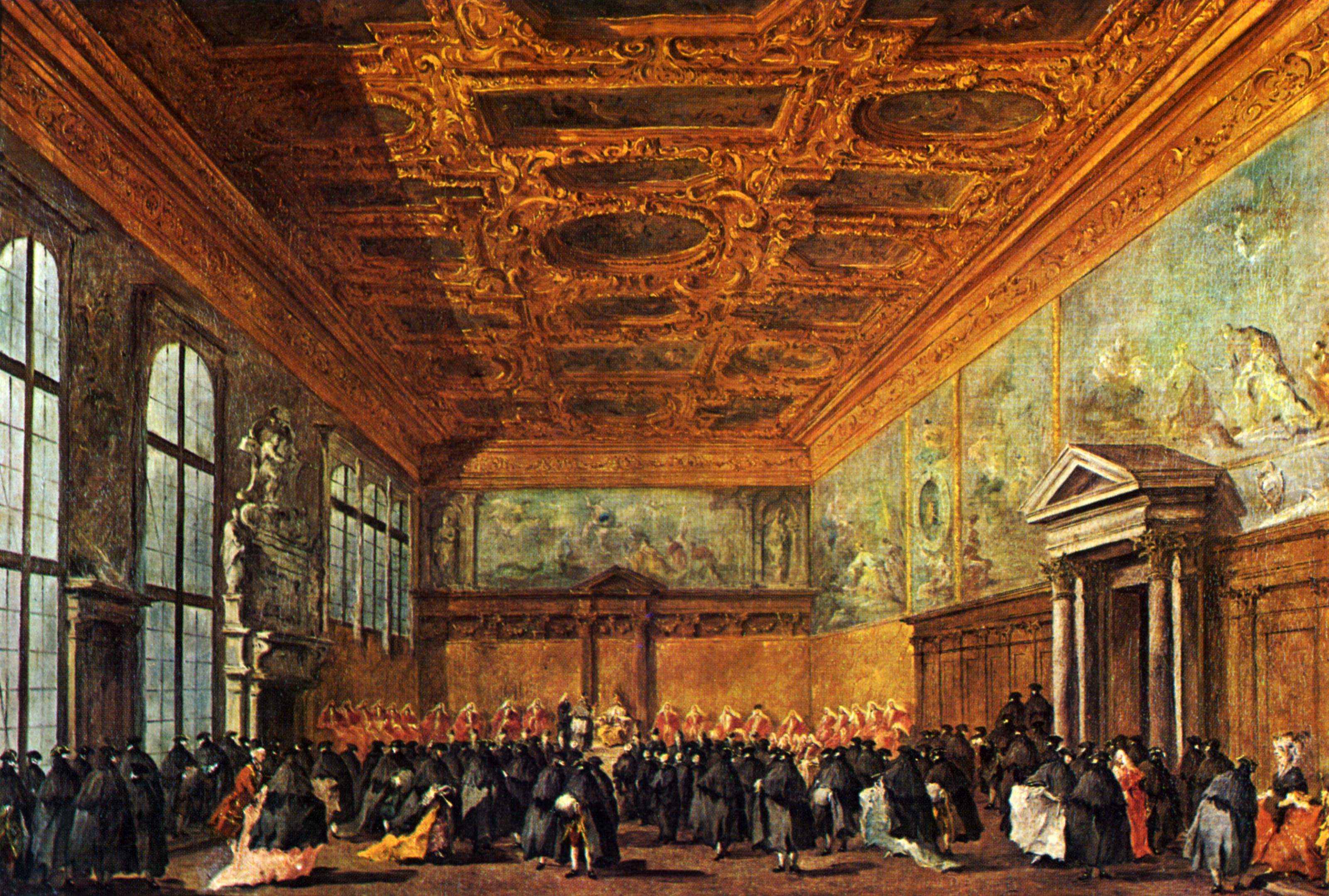 LA SALA DEL COLLEGIO IN PALAZZO DUCALE IN UN DIPINTO DI FRANCESCO GUARDI
SENATO (CONSIGLIO DEI PREGADI)
- CRESCE D’IMPORTANZA NEL ‘300 MA GRANDE PROTAGONISTA NEL ‘400
- PRIMA DELLA SERRATA COMMISSIONE (INSIEME A QUARANTIA) DEL M.C.
- CRESCENDO D’IMPORTANZA SI ALLARGANO MEMBRI DI DIRITTO
- ZONTA DI 60 MEMBRI PER COOPTAZIONE – GLI ALTRI SONO ELETTI
- DIRITTO DI VOTO O POR BALLOTTA – ALTRI POR PARTE
- IN TUTTO 230 PERSONE PIU’ ALTRE 50 SENZA DIRITTO DI VOTO (AD ESEMPIO I SAVI)
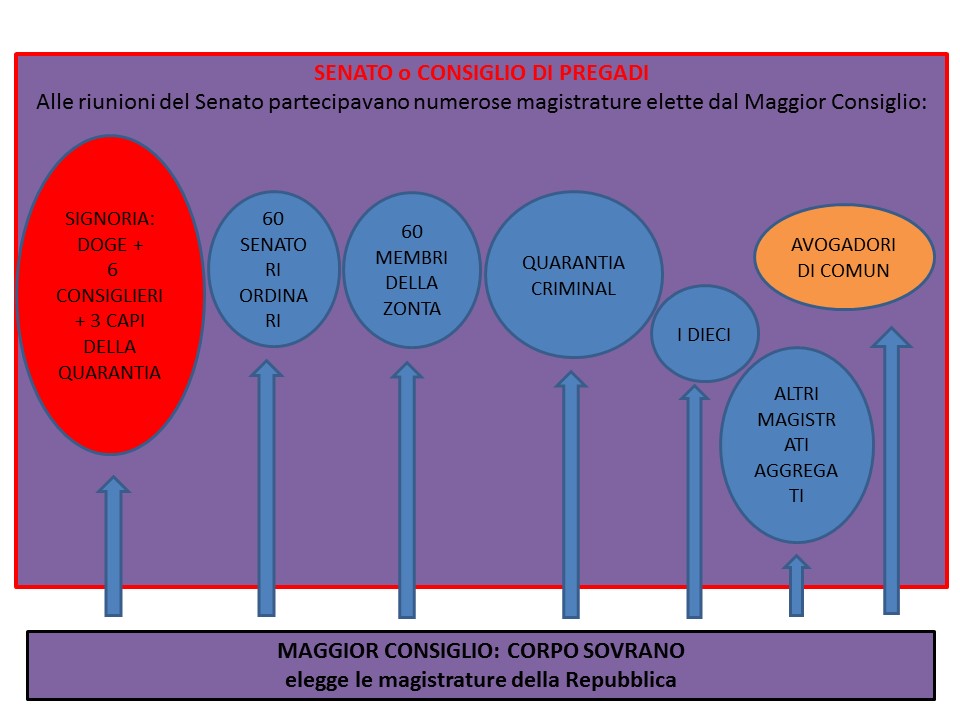 LA SALA DEL SENATO (PREGADI)IN PALAZZO DUCALE 
IN UN DIPINTO DI 
GABRIEL BELLA
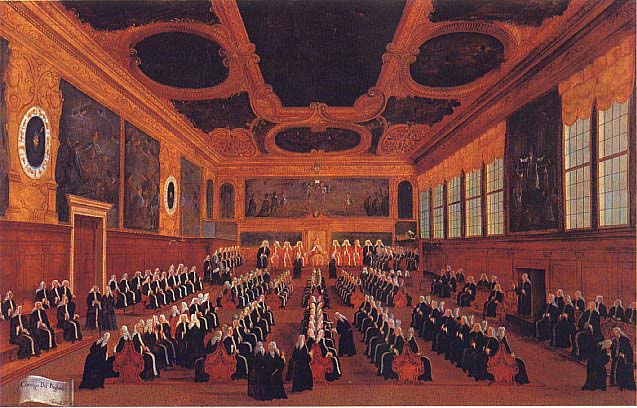 AVOGARIA DI COMUN
- MOLTE COMPETENZE
- NELLE QUARANTIE
- APPELLI
- LIBRO D’ORO
- UFFICIO COMPLESSO
- NOTAI E LINGUA UTILIZZATA
- ESPRESSIONE DELLA SORVEGLIANZA SUL REPUBBLICANESIMO
SALA DELL’AVOGARIA DI COMUN
I TRE AVOGADORI DI COMUN
QUARANTIE
- TRE: CIVIL VECCHIA – CIVIL NOVA – CRIMINAL
- PATRIZIATO MEDIO
- AVVOCATI
- CONTRADDITTORIO
- ESPRESSIONE DEL DIRITTO VENEZIANO
IL CONSIGLIO DEI DIECI
ISTITUITO NEL 1310
DIECI CONSIGLIERI PIU’ MINOR CONSIGLIO – AVOGADORE
DIFESA DELLO STATO REPUBBLICANO MA POI ALLARGA I SUOI POTERI
RAPPRESENTA L’OLIGARCHIA
SEGRETEZZA E RAPIDITA’
NEL ‘500: FISCO, MONETA, BOSCHI, MINIERE, ORDINE PUBBLICO, SCUOLE GRANDI – PRIVILEGI IN PRIMA DEDIZIONE – CANCELLERIA DUCALE
TRE CAPI IMPORTANTI
TENSIONI CON L’AVOGARIA DI COMUN
ZONTA DI 15 PATRIZI
CRITICHE MA RITENUTO NECESSARIO
CORREZIONI : 1582-83; 1628
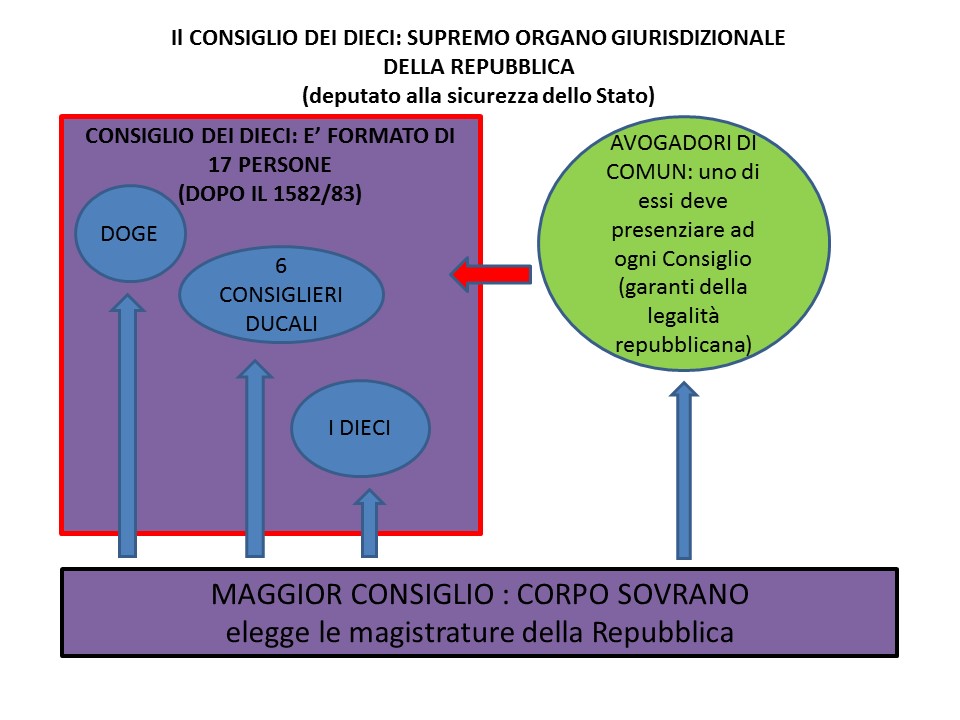 LA SALA DEL CONSIGLIO DEI DIECI IN PALAZZO DUCALE IN UN DIPINTO DI GABRIEL BELLA
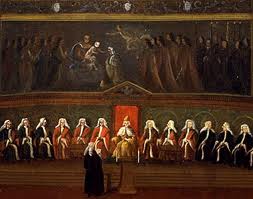 LA SALA DELLA BUSSOLA NEL PALAZZO DUCALE
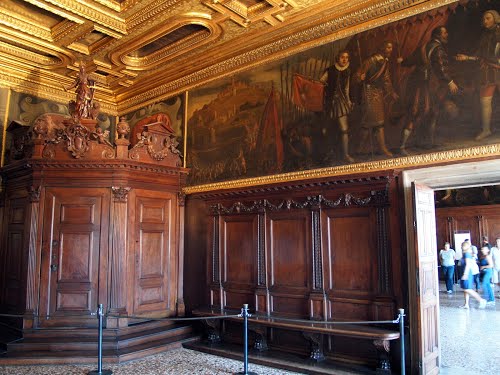 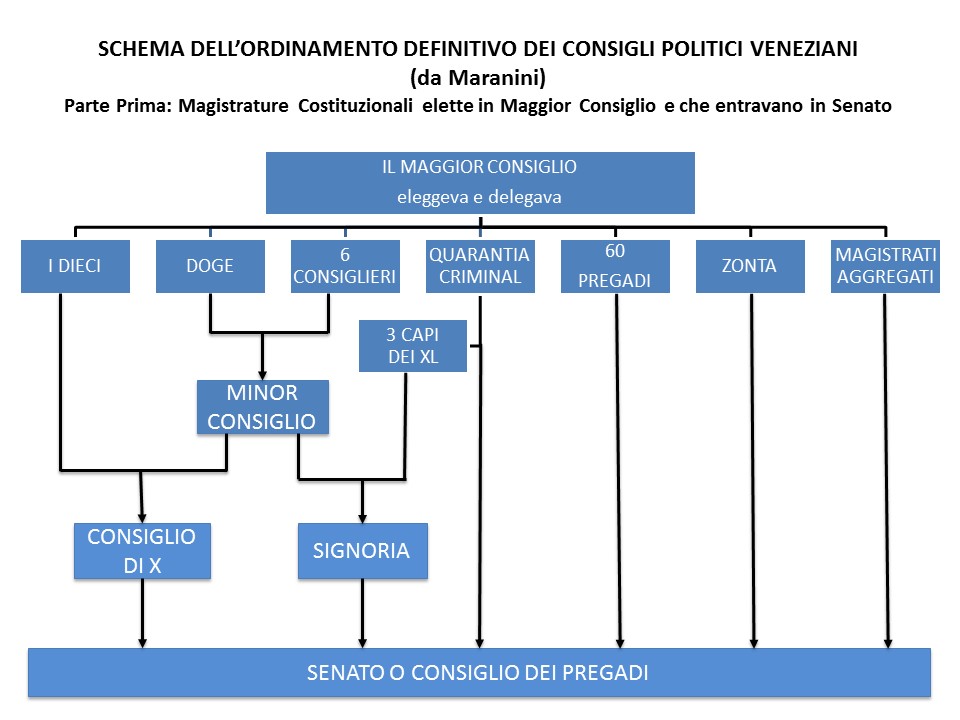 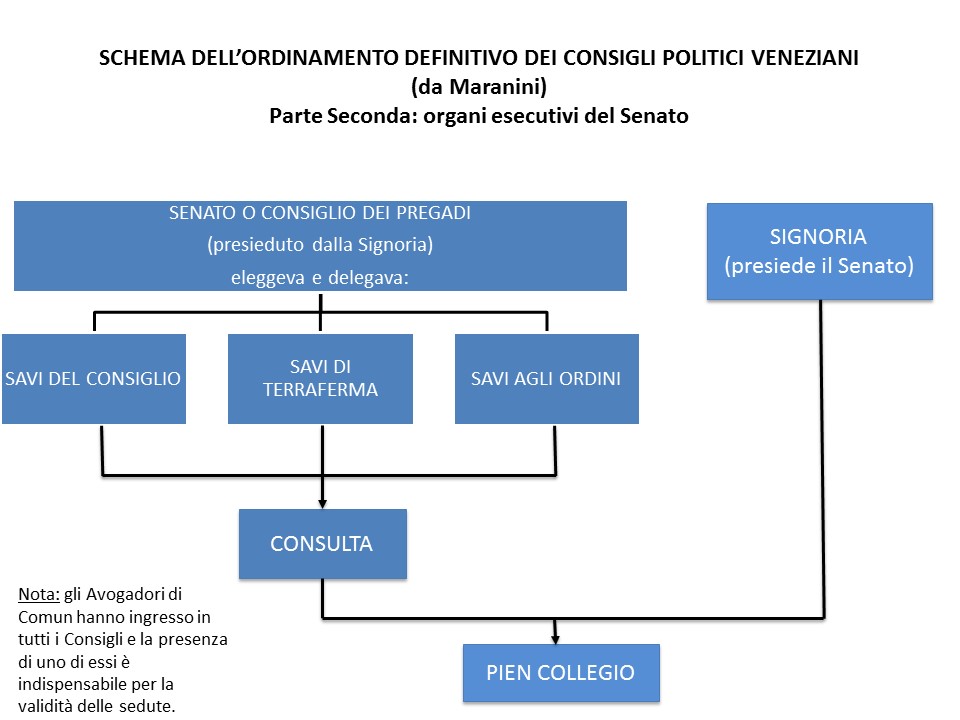